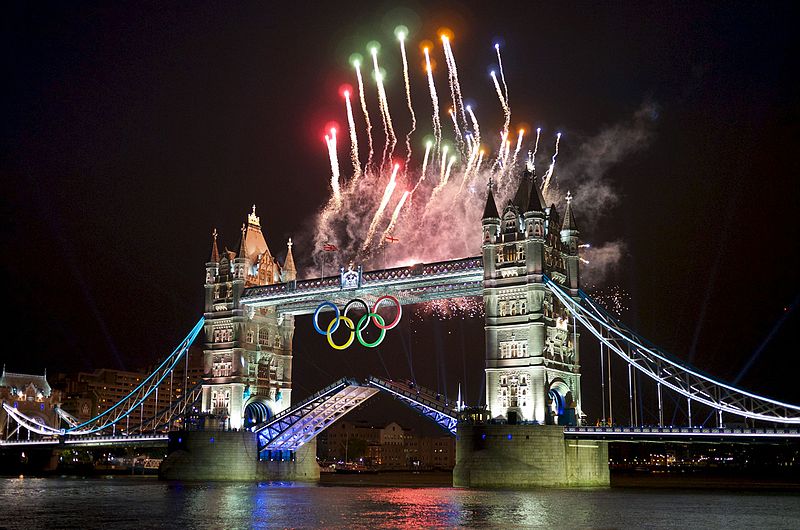 Image: Edvvc
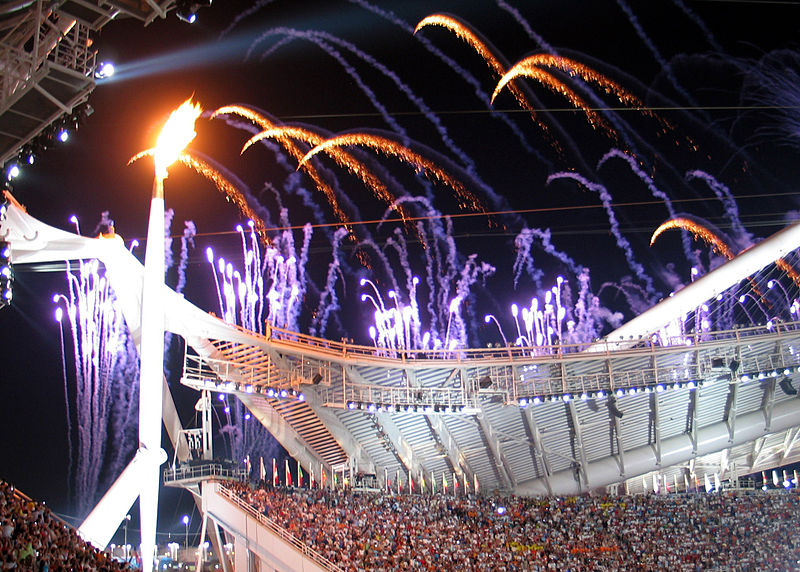 Image: Alterego
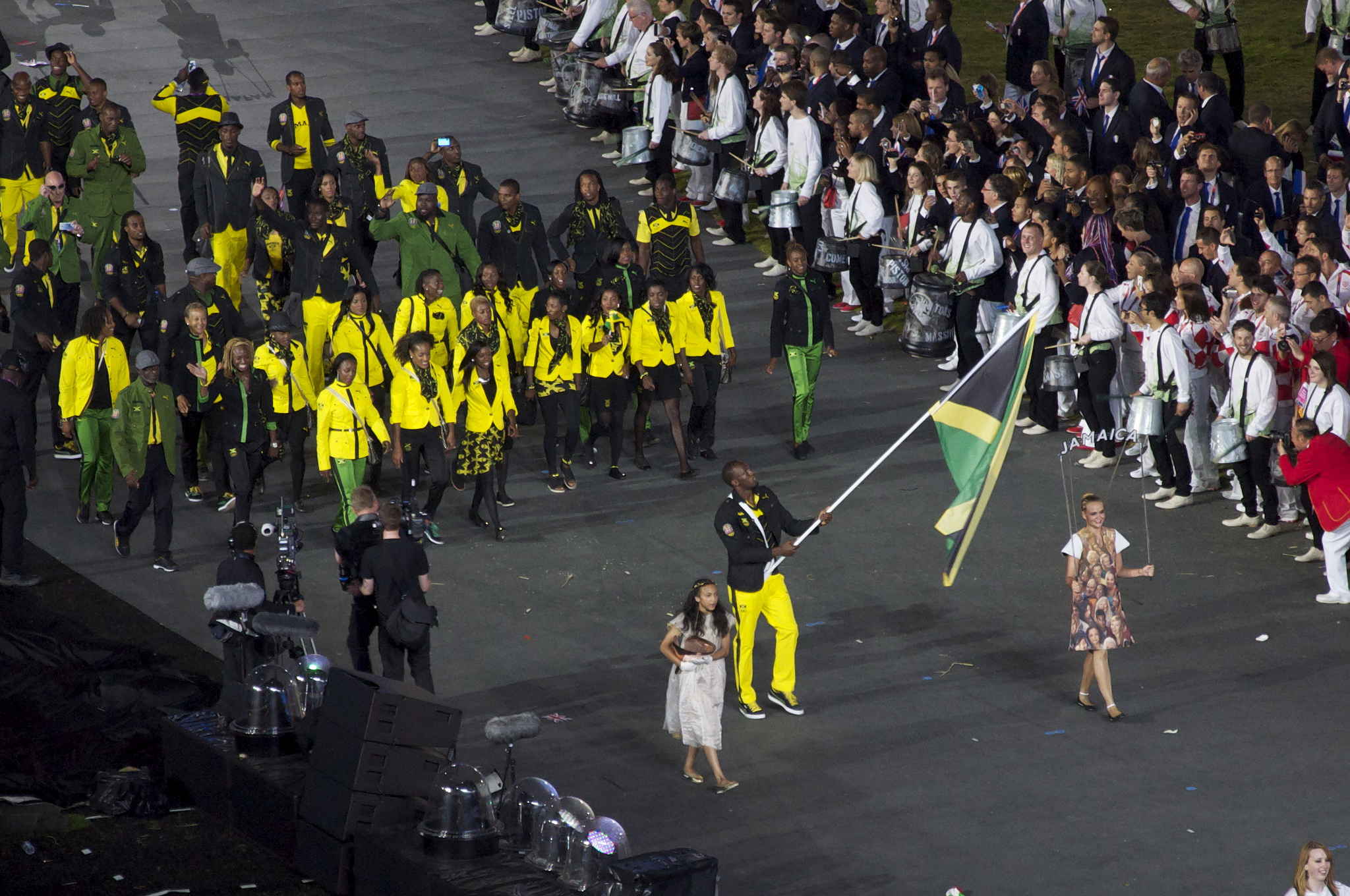 Image: Nick Webb
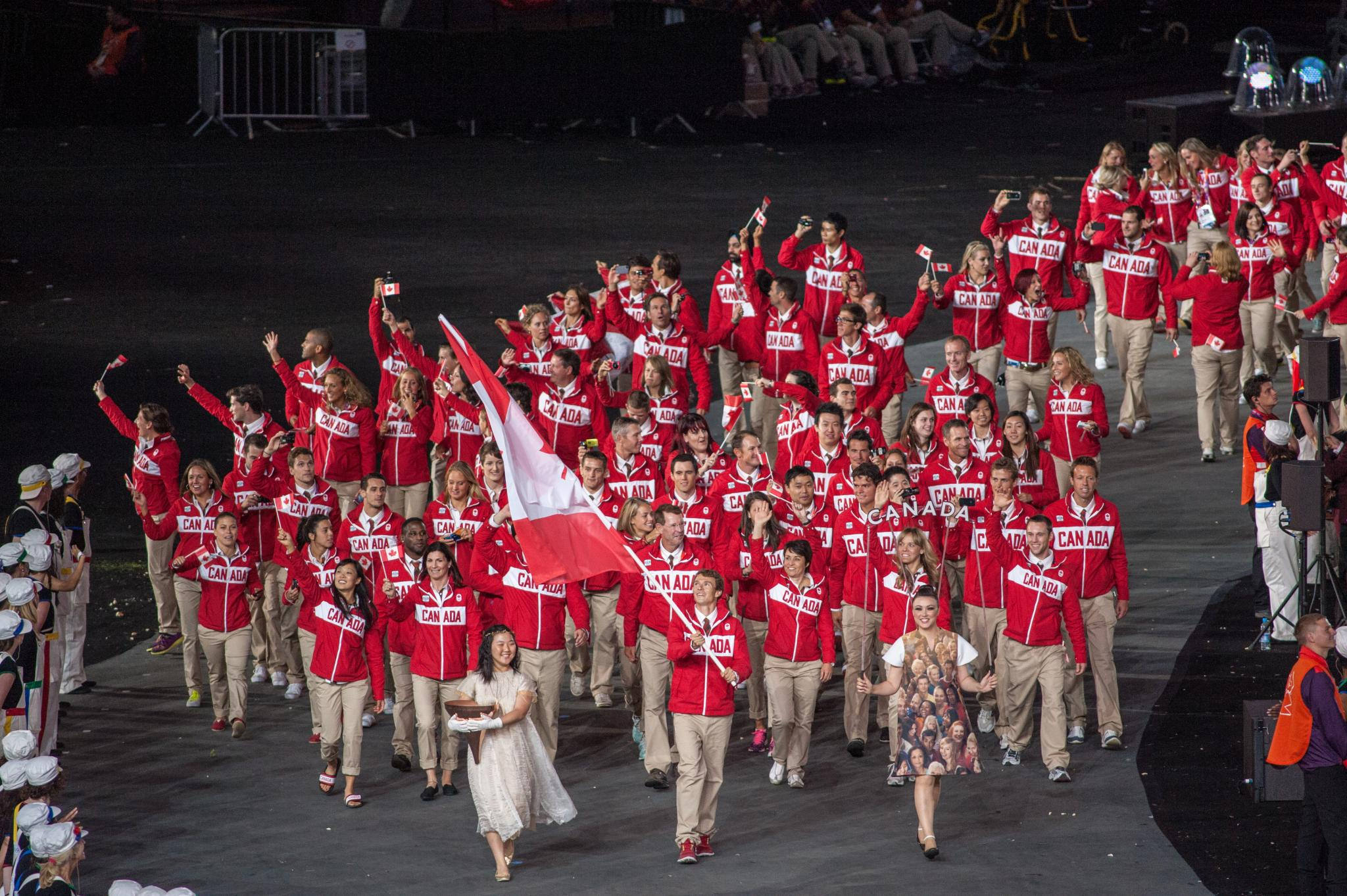 Image: kHe
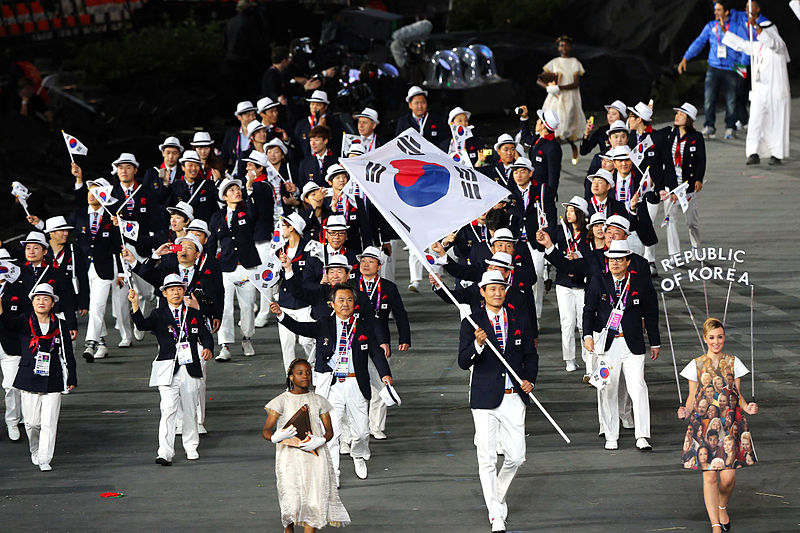 Image: Korea.net